2.2 Billion Reasons To Stop Idling
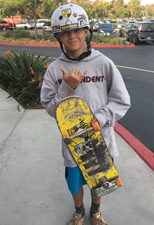 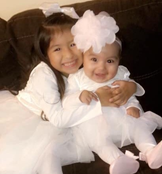 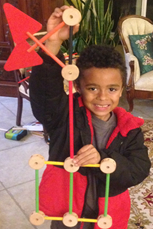 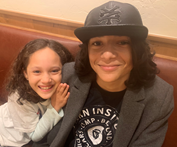 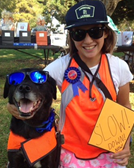 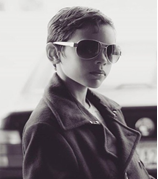 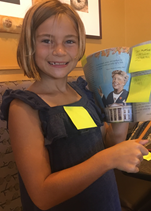 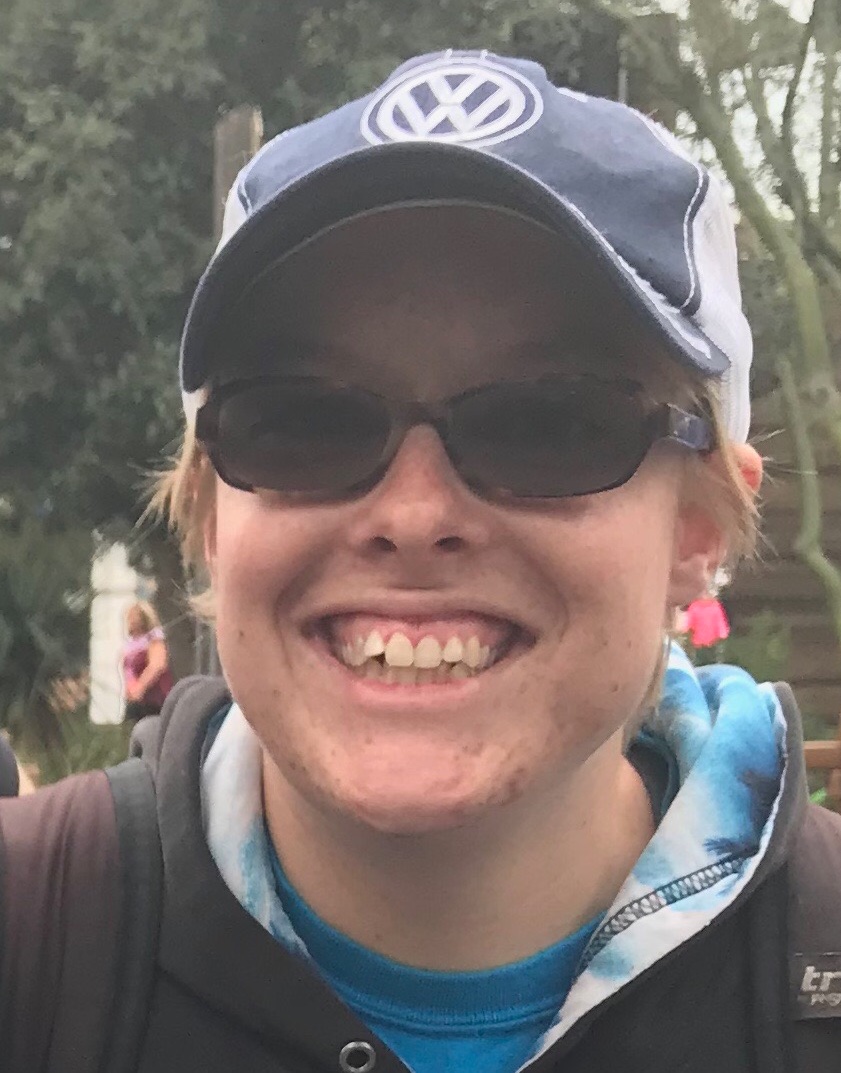 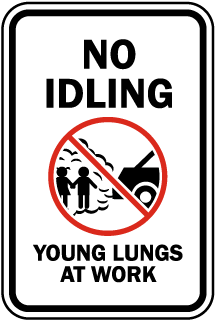 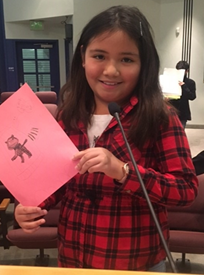 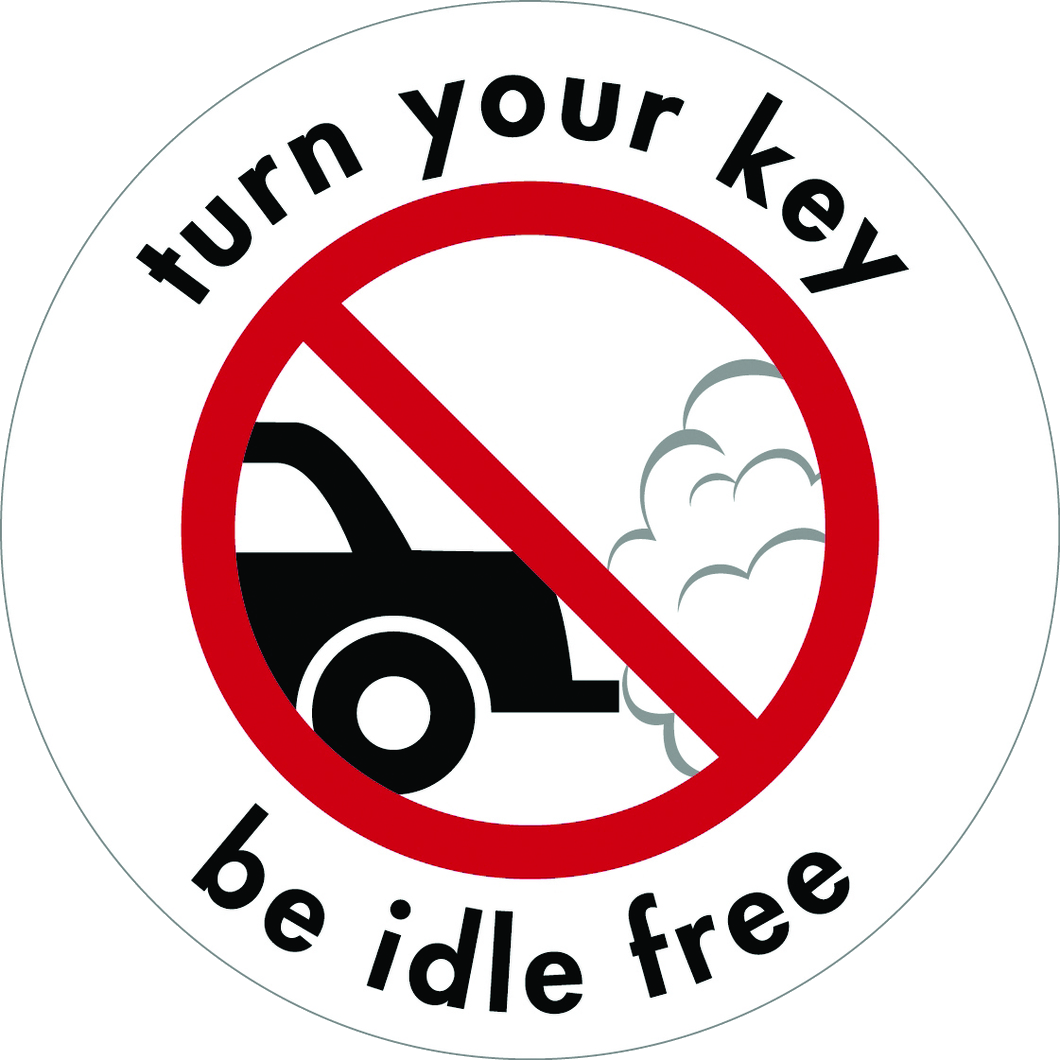 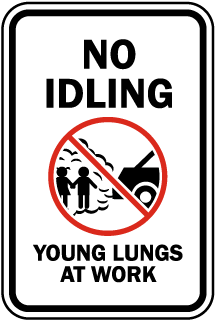 Take the pledge.
      Turn off your car when parked.
Every Child Should Breathe    Clean Air.
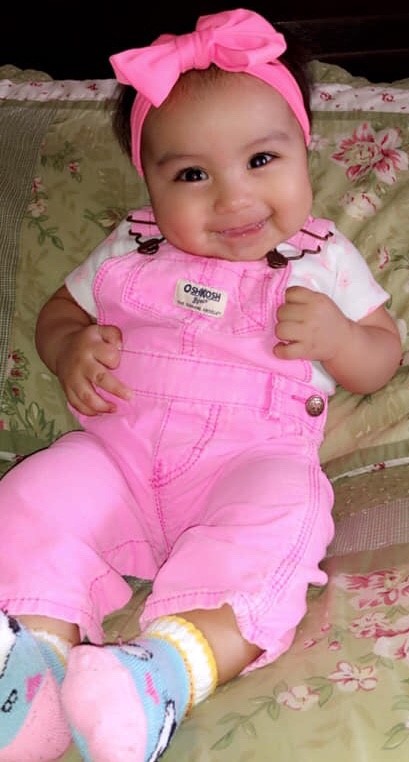 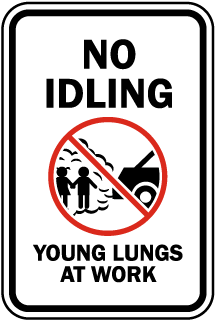 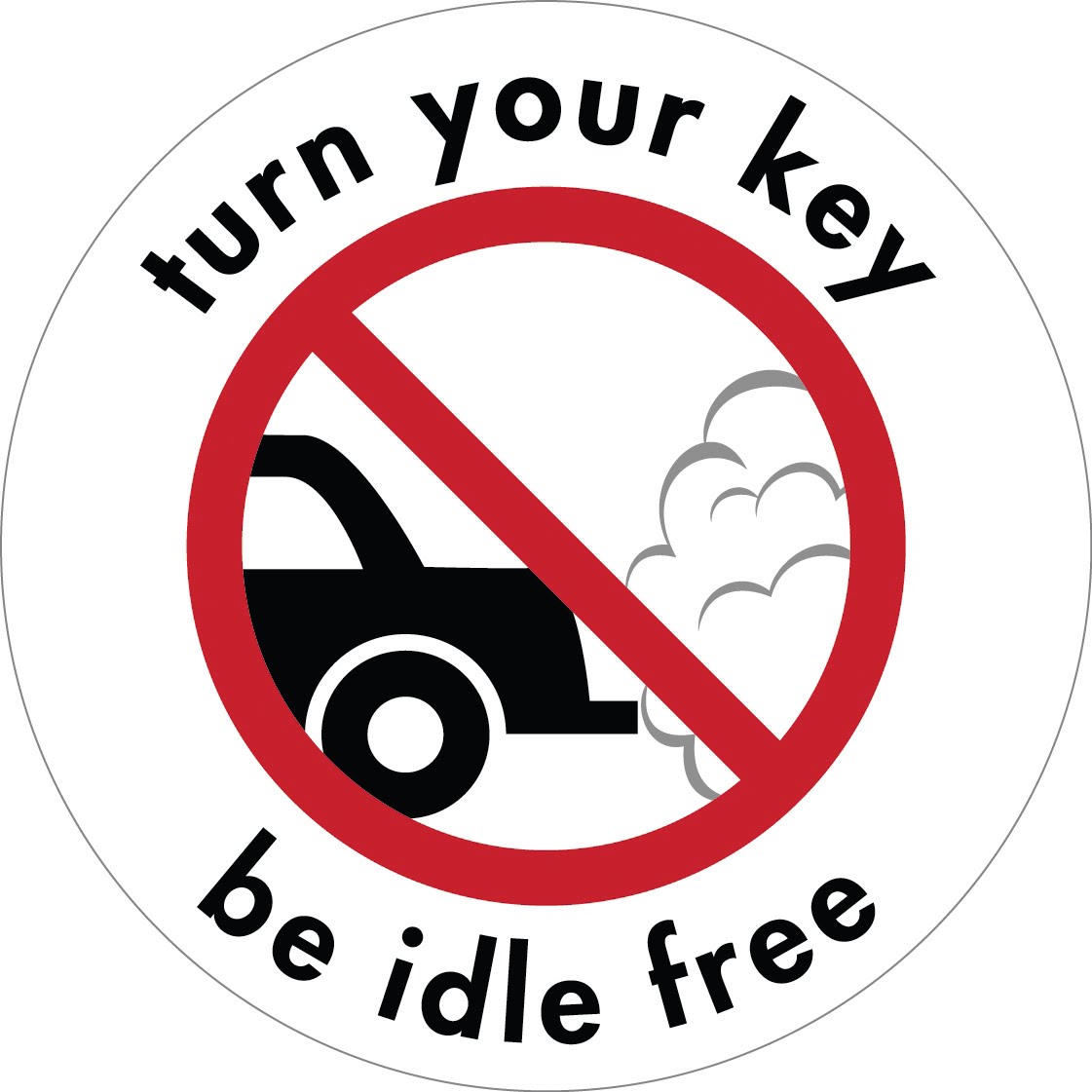 Children Need Clean Air Every day, children walk past cars that are on.
When a car is on when it is parked, the car is idling.
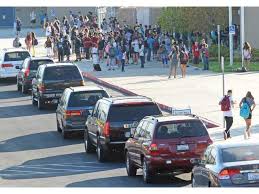 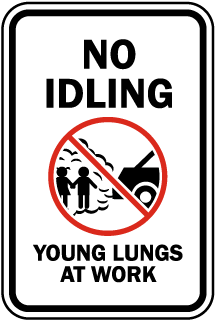 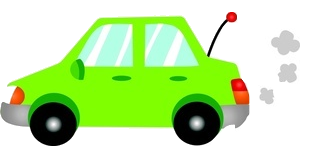 There are many cars idling in parking lots, school zones, parks and other places children go.
Most cars idle 16 minutes a day.





Idling is leaving the car on while parked.  
School zones and parking lots are full of cars idling.
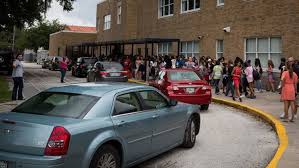 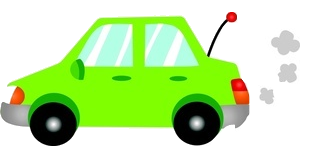 Idling Cars Cause Air Pollution
     Air pollution damages the
										  eyes
										  nose
										  throat
                                           heart
                                           lungs
and causes diseases and sickness
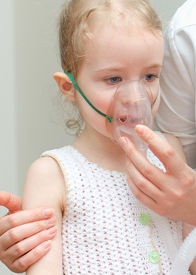 Air Pollution Can Permanently Damage 
		            a Child’s Ability to Breathe
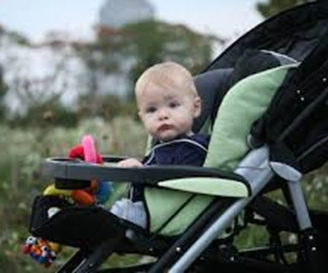 Children breathe 50 percent 
 more air per pound than adults.
Infants in strollers and children are the most at risk.
Car Exhaust Is Dangerous!
Stay Away From Cars!
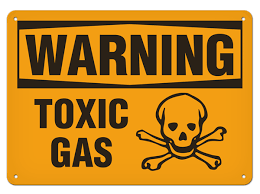 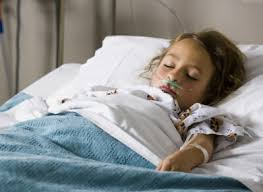 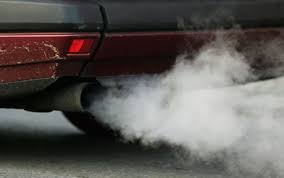 carbon monoxide     CO
formaldehyde         CH2O
benzene                  C6H6
hydrocarbons   CnH (2n+2)
nitrogen oxide         NO
nitrogen dioxide     NO2 
sulphur dioxide      SO2VOC   *PM (Particulate Matter)
Turn It Off!                         Please get well soon!
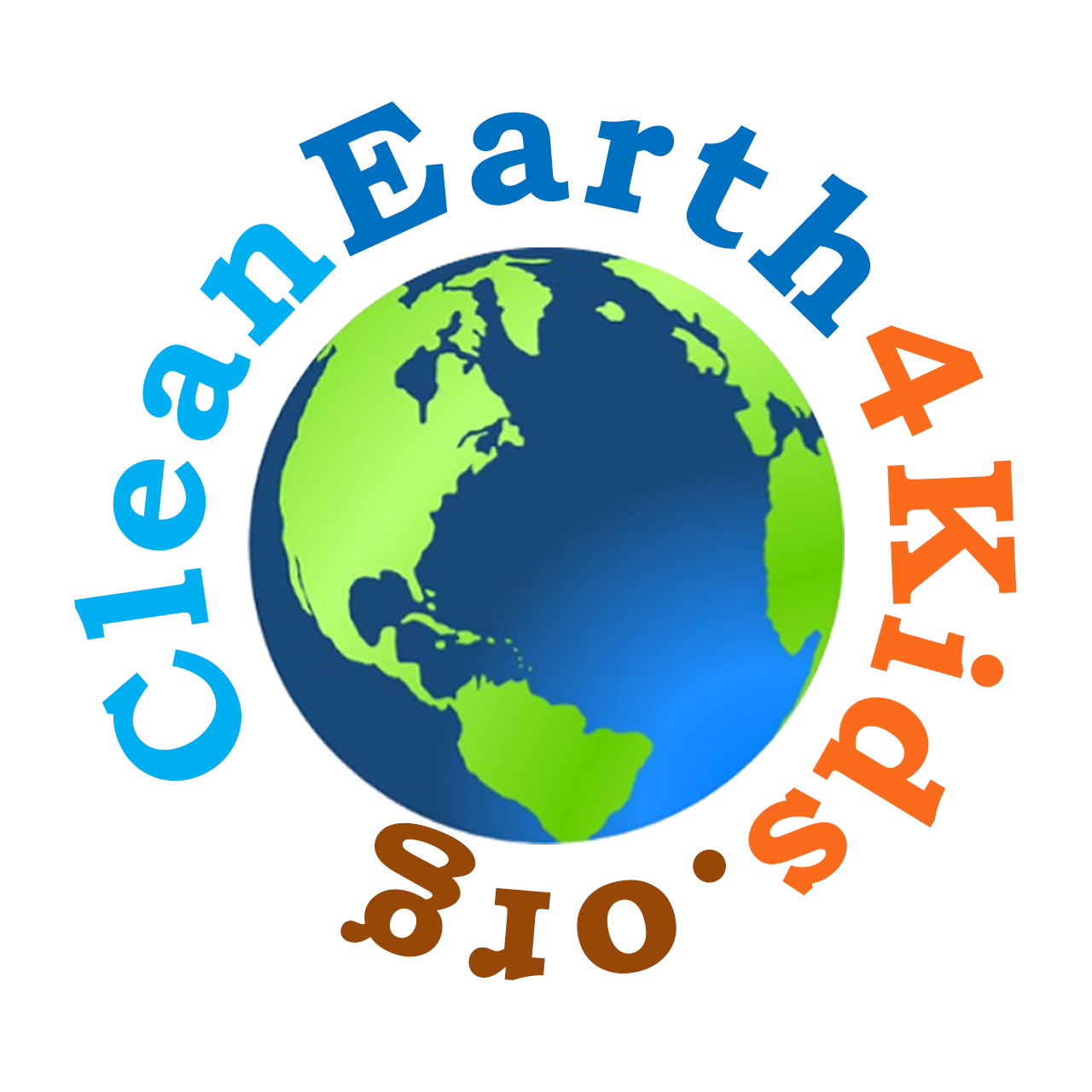 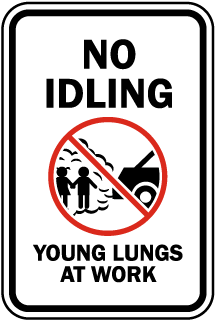 PM 1, PM 2.5, PM 10 are solid particles
The Carbon Monoxide in


1 minute of idling is            3 packs of cigarettes.
>
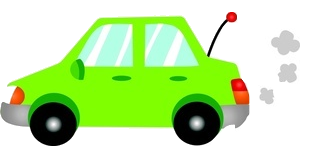 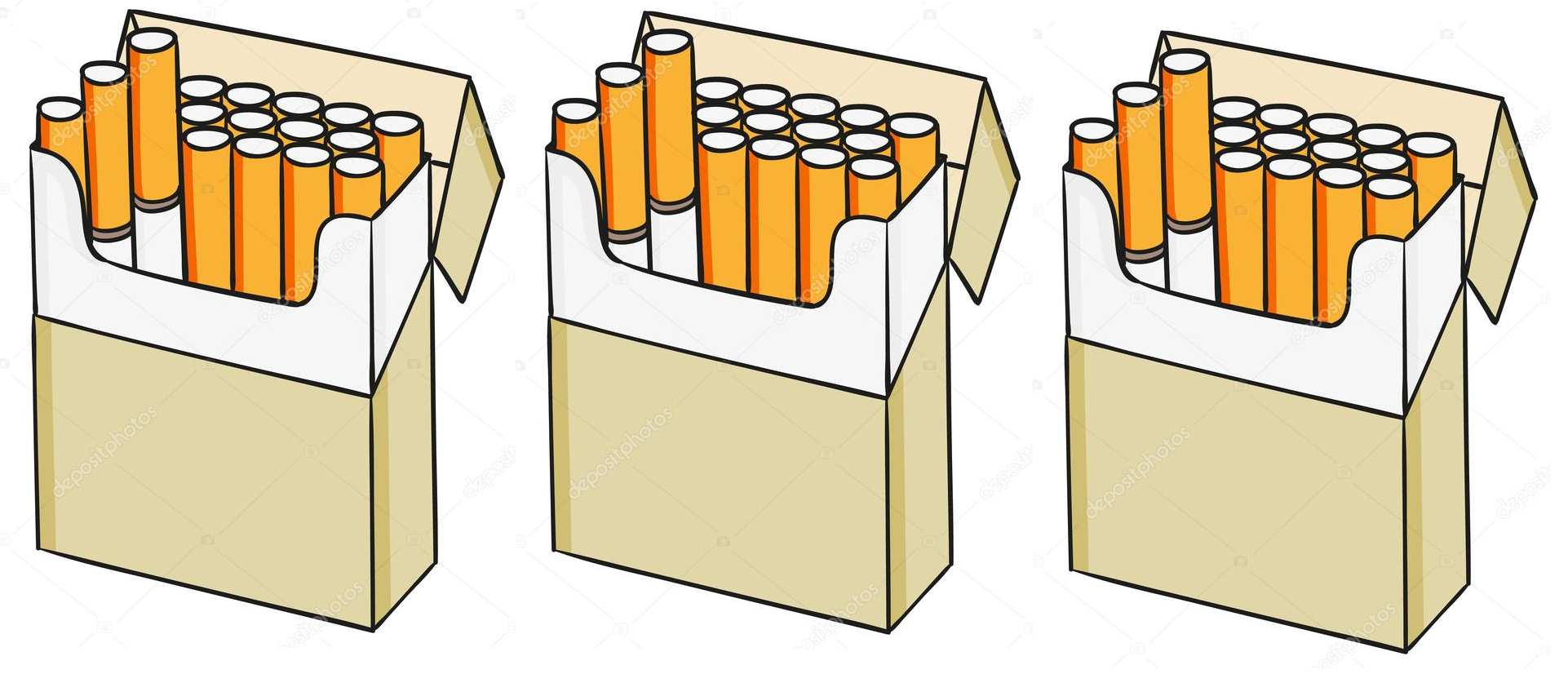 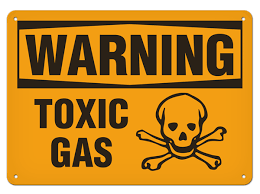 Idling Puts Dangerous, Toxic Chemicals 
       in the Air and Hurts Children’s Health
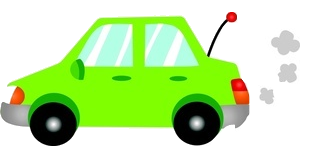 Asthma is the most common breathing problem 
in children and causes the most school absences. 

Breathing can be painful and difficult with 
asthma, emphysema, COPD and lung diseases.
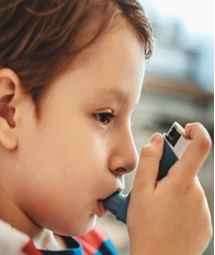 About 4 million children develop asthma each year because they breathe polluted air.
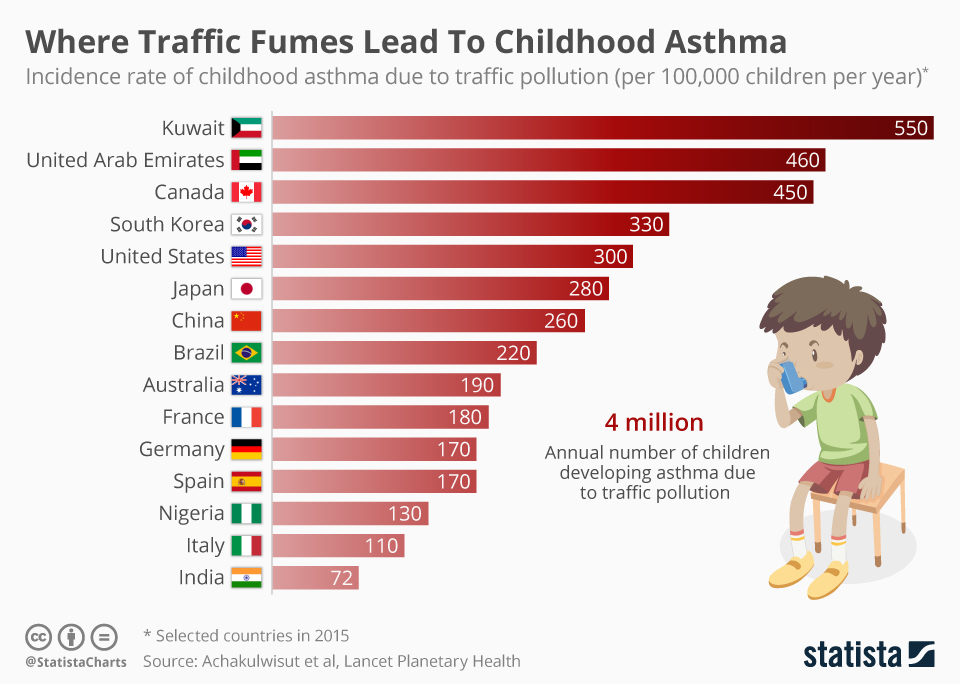 fumes.
Air Pollution Is A Global Problem
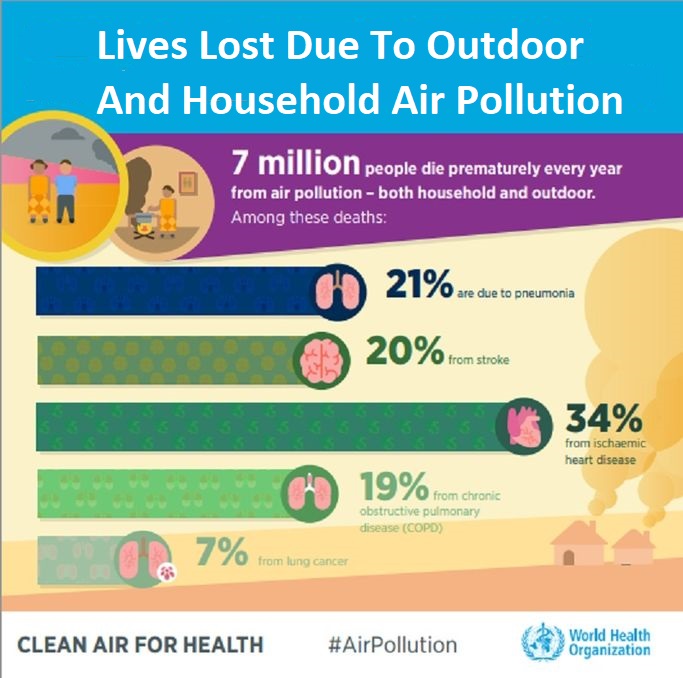 2019 State of Global Air Report
Shortened life expectancy by 20 months on average by breathing toxic air.
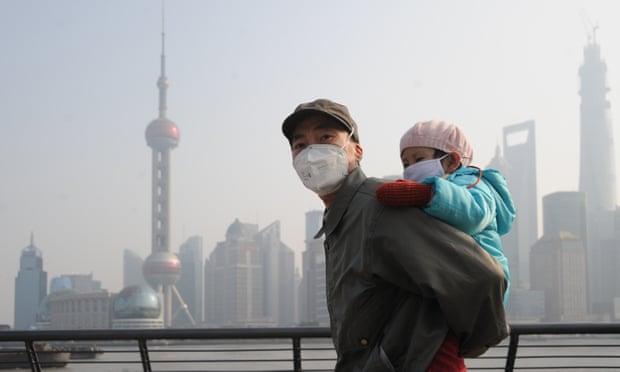 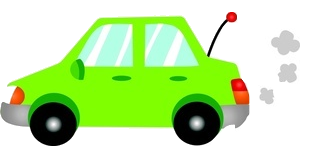 Idling Causes Air Pollution
Clean, Safe, Healthy, Good Air Does NOT Have Dangerous Chemicals or PMs  (Particulate Matter)
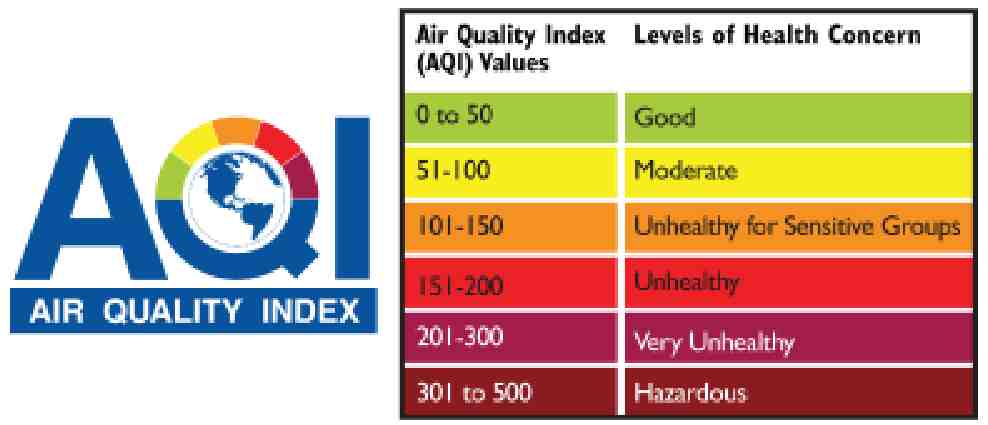 Eliminating idling cars in U.S. would remove as much pollution as taking 5 million vehicles off the roads.
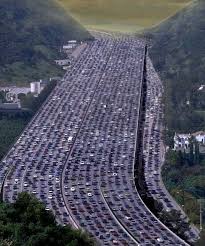 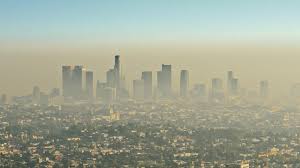 200,000 barrels of foreign oil
 and 3.8 million gallons of fuel are burned every day in the 
United States because of idling
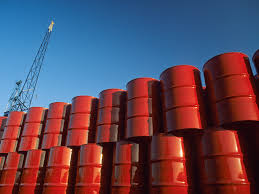 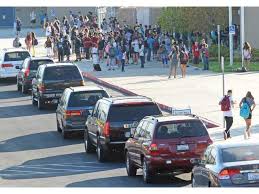 Idling Produces CO2 and Climate Change 
Burning 1 gallon of gas = 20 pounds of carbon dioxide
in the atmosphere.  
CO2, carbon dioxide, is a greenhouse gas.
Greenhouse gases cause more and more heat over time.
27% of greenhouse gases, GHGs, in the U.S. are 
are from transportation.
Each Year in the U.S. Idling Causes
30 million tons of CO2, carbon dioxide, to go into the air.


Every 100,000 idling drivers add 89,686 metric tons of CO2 
into the air.

CO2 traps heat and contributes to 
climate change and global warming.
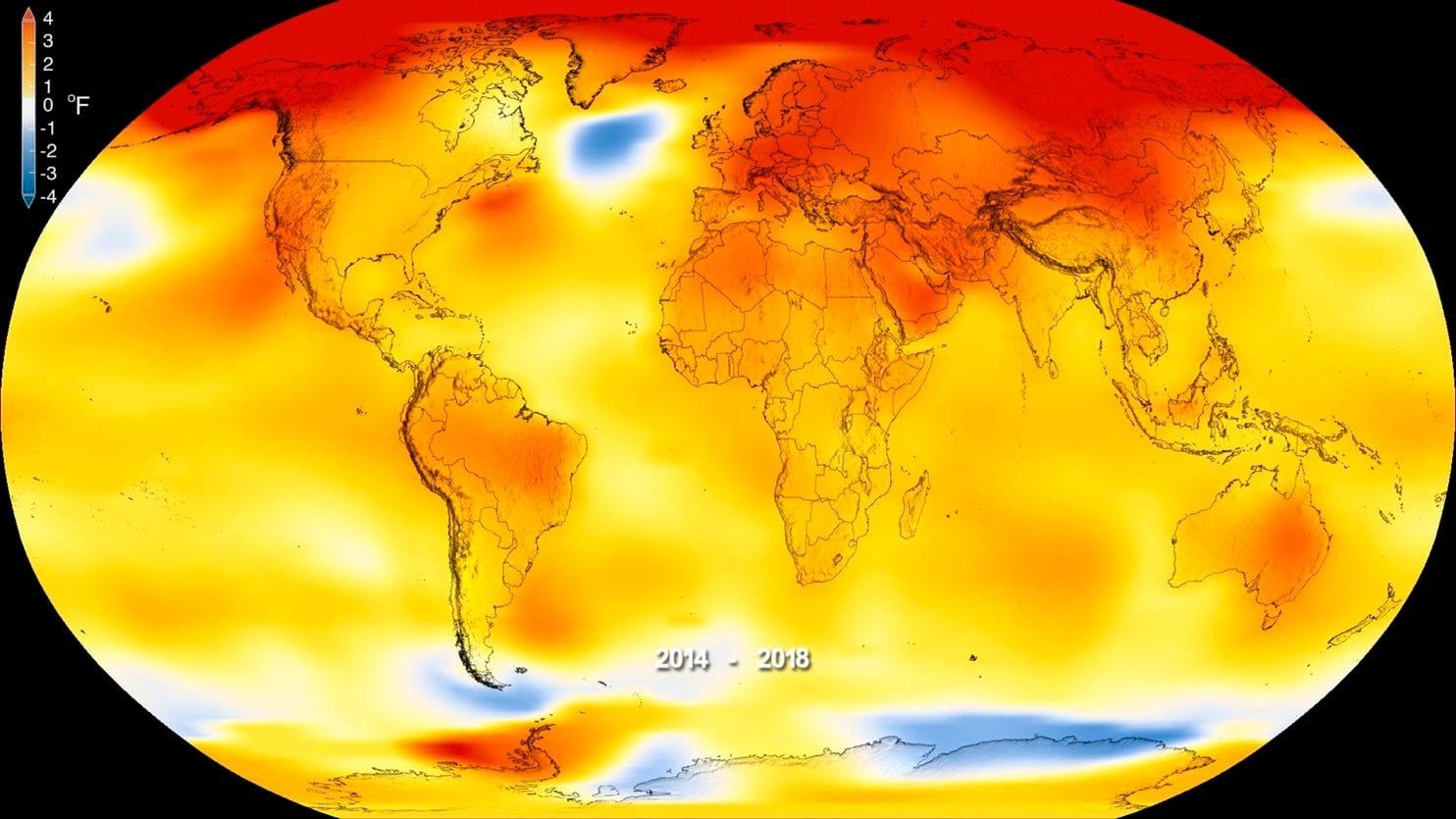 Greenhouse Gases Get Trapped.  They Get Hotter and Hotter.
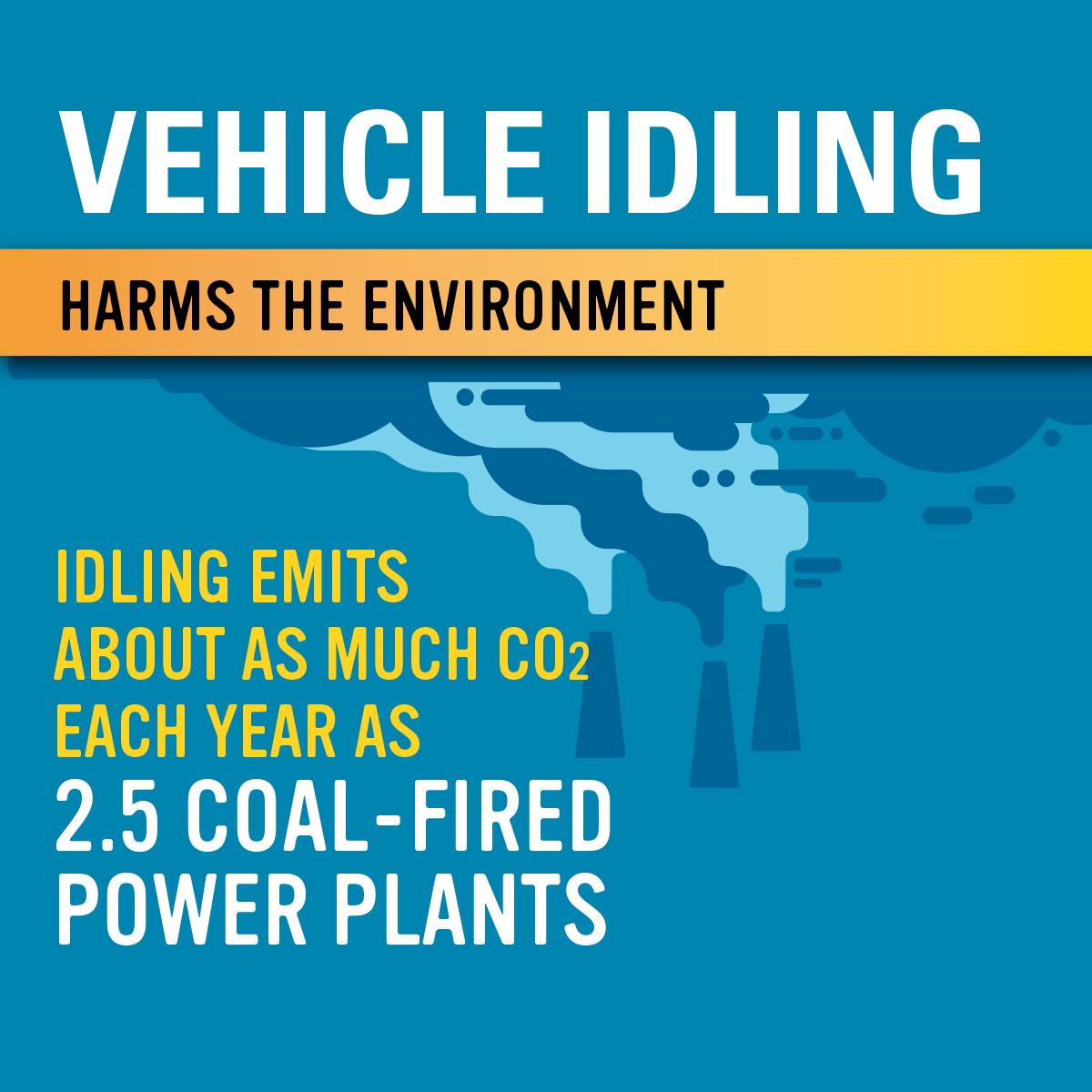 The Artic glaciers are melting.
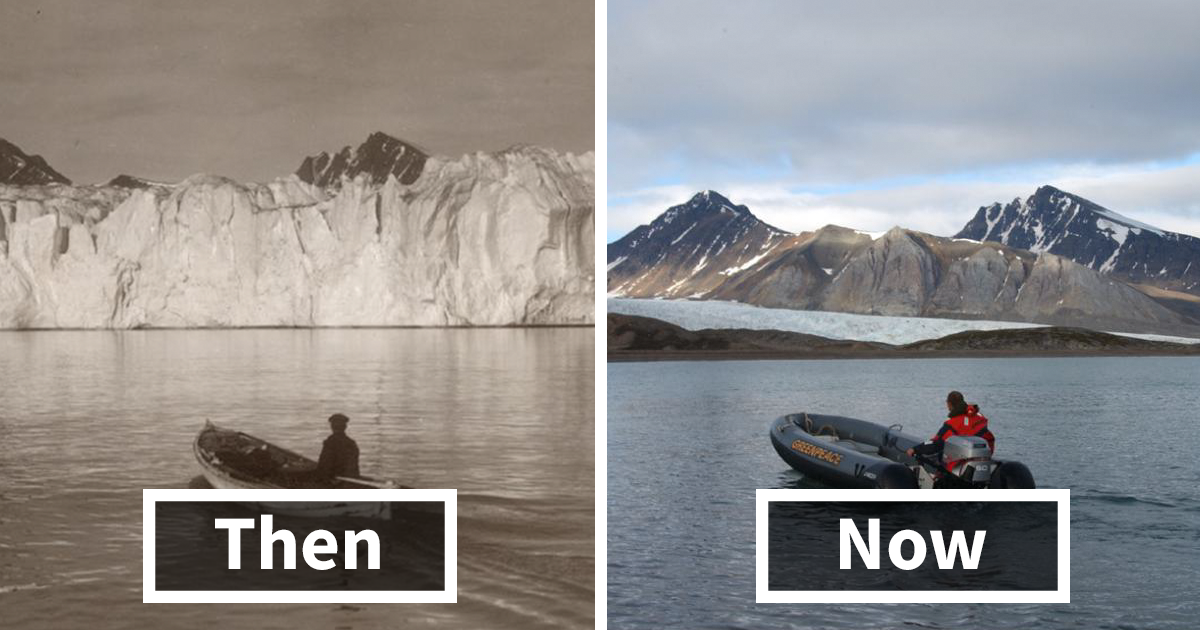 The oceans are getting warmer over time.
Let people know 
Modern cars don’t need to idle.
Even on the coldest days, engines are ready in 30 seconds.
Engine idling increases vehicle maintenance costs.
Idling can shorten vehicle life.
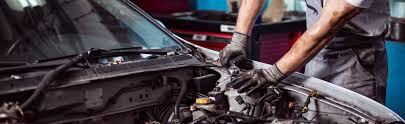 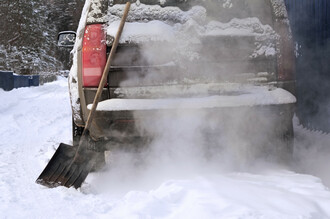 Pollution adds up.  You can help.
Let people know it makes a difference if they turn OFF their car right after they park
and
wait to turn the engine ON until they are actually driving, not checking their phones.
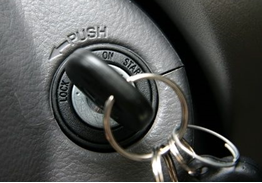 What can I do?
 Share the facts.
 Post signs and hang posters.
 Ask the school board and city council to restrict idling. 
 Start contests and challenges at your school, district, city and neighborhood or join ours.
 Create and share your poster, multimedia presentation, song, poem, essays or news article.  Contact the media.
 Please enjoy our free curriculum.  Create and share your  ideas and lessons.
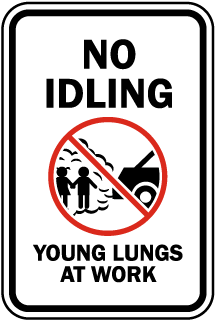 How To Make Change Happen
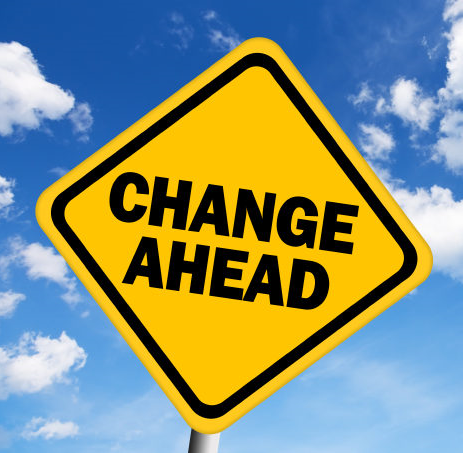 Contact Your:
School, School District, PTA, City Council and State Representative.1.  Call and setup a meeting. Present the information.
2. Attend a public meeting, fill out request to speak, speak during 3     minutes public comment session.
Ask for No Idling Agenda Item on the next meeting.  
Ask for signs, pledge, education, policies, contests, challenges.
Ask for a No Idling Resolution (Proclamation or Declaration).
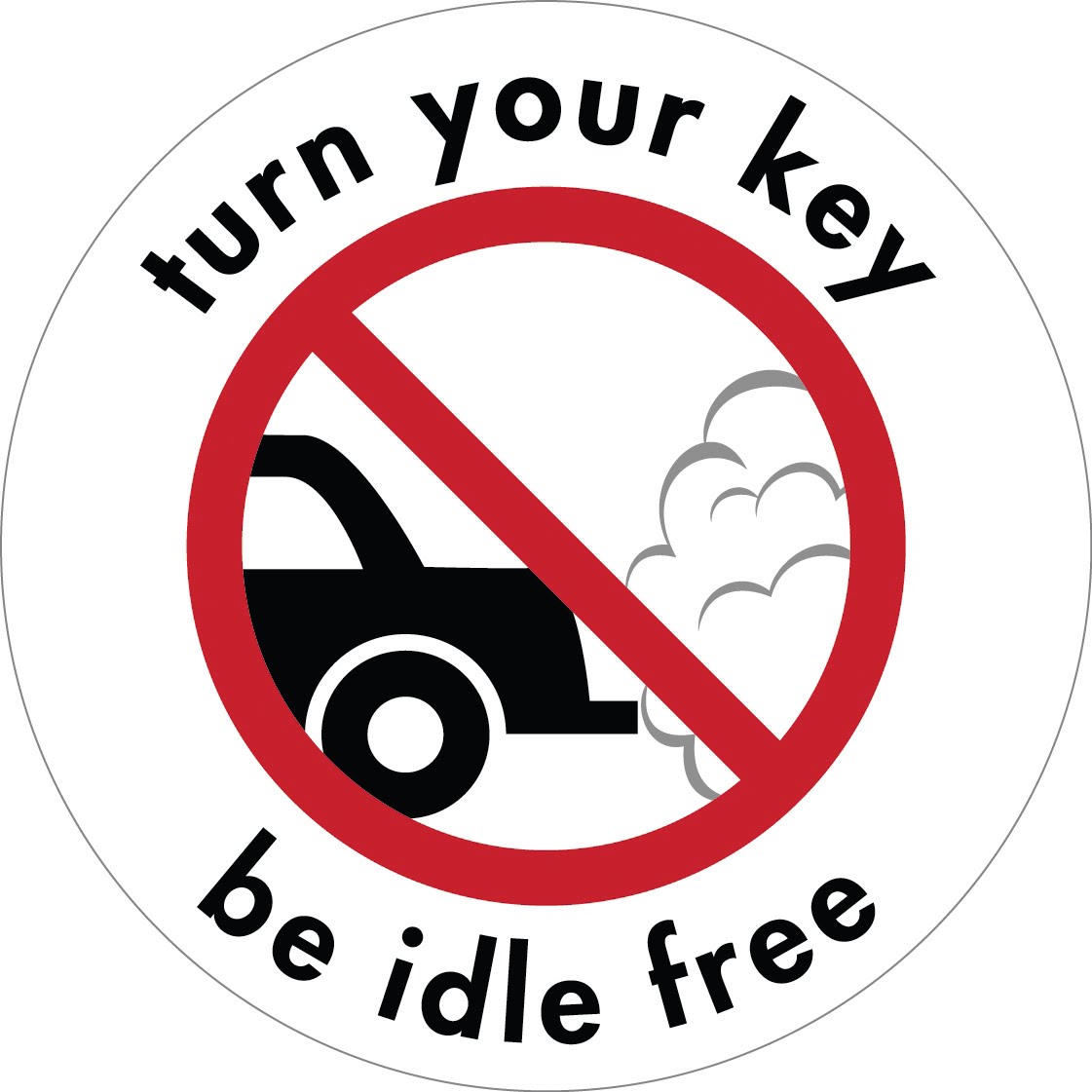 Steps To Help Your School Stop Idling
Step 1:  Review and modify sample letters and policies.  
Schedule No Idling training sessions with staff. Pass out Pledge Forms.  

Step 2:  Announce No Idling or Turn Your Key, Be Idle Free program.
Send letters to drivers and delivery workers. Start No Idling Pledge drive.
Step 3:  Join our No Idling contests and challenges or create your own. 
Step 4:  Outside, install No Idling signs in strategic areas. 

Step 5:  Inside, hang posters and hand out free No Idling window decals.
Team 3: No Idling Resource Packet
8.  Sign Logos  Turn Your Key, Be Idle Free- round logo for stickers, signs, documents, etc.
9.  No Idling Resolution Example for schools, school boards, districts, cities.Oceanside Unified School District No Idling Resolution ExampleVista Unified School District No Idling Resolution Example
    *Also see Safe Routes for Schools Program
10.  State Resolution- No Idling, California ACR- 160
11.  School Procedures Templates.  Getting Started Template
12. 6 Reasons Why School Districts Should Pass No Idling Resolutions Essay
1. PowerPoint Presentations.   No IdlingVehicle exhaust is toxic.  No Idling.  Please turn off your engine when parked to protect children’s health, public safety, air, water and non-toxic lands.
2. Contests and Challenges
3.  Pledge Forms and Handouts  Turn Engines Off Until It is Time To Drive
4.  Letters to Parents  Sample No Idling Policies
5.  Letters to Delivery Drivers  No Idling Policy
6.  Newsletters, Website Announcements   No Idling
7.  Signs.  Costs, Spreadsheet Examples.  *See Sign Design Contest and Sign Posting Challenges
‹#›
Social Justice is Environmental Justice
Thank you for protecting children, clean air, water and non-toxic land.  
Engines off until it’s time to drive.
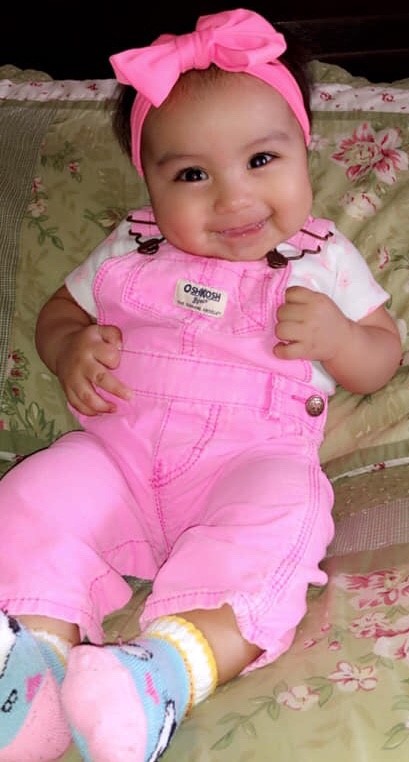 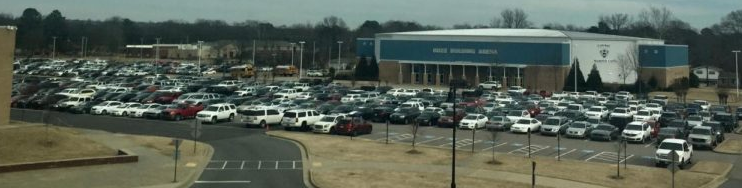 References
US Dept of Energy
IdleBox Toolkit for Idling Reduction Projects - https://cleancities.energy.gov/technical-assistance/idlebox
Idle Reduction Benefits and Considerations - https://afdc.energy.gov/conserve/idle_reduction_benefits.html
Idle Reduction - https://afdc.energy.gov/conserve/idle_reduction_basics.html
Summary of OEM Idling Recommendations From Vehicle Owner’s Manuals - https://info.ornl.gov/sites/publications/files/Pub61263.pdf

US Dept of Transportation
2016 Motor Fuel Use - https://www.fhwa.dot.gov/policyinformation/statistics/2016/mf21.cfm

US Environmental Protection Agency
Idle-Free Schools Toolkit for a Healthy School Environment - https://www.epa.gov/schools/idle-free-schools-toolkit-healthy-school-environment
Clean School Bus Idle Reduction - https://www.epa.gov/cleandiesel/clean-school-bus-idle-reduction
Fast Facts on Transportation Greenhouse Gas Emissions - https://www.epa.gov/greenvehicles/fast-facts-transportation-greenhouse-gas-emissions

California Air Resource Board
California Greenhouse Gas Emission Inventory - https://www.arb.ca.gov/cc/inventory/data/data.htm

Argonne National Laboratory
Idle Reduction Information - https://www.anl.gov/es/idle-reduction-information
Reducing Vehicle Idling - https://www.anl.gov/es/reducing-vehicle-idling
Idle Reduction Research - https://www.anl.gov/es/idle-reduction-research
References Continued
University of Vermont Transportation Research Center
Passenger Vehicle Idling in Vermont - https://info.ornl.gov/sites/publications/files/Pub61263.pdf

National Conference of State Legislatures
Putting the Brakes in Idling Vehicles - http://www.ncsl.org/research/environment-and-natural-resources/putting-the-brakes-on-idling-vehicles.aspx

Maryland Department of the Environment
Idle Free Maryland - https://mde.maryland.gov/programs/Air/MobileSources/idlefreeMD

Ohio State University
Air pollution linked to learning and memory problems, depression - https://www.sciencedaily.com/releases/2011/07/110705071735.htm

Vanderbilt University
Costly myths: An analysis of idling beliefs and behavior in personal motor vehicles - https://www.sciencedirect.com/science/article/pii/S0301421509001633

National Center for Biotechnology Information
Exposure to diesel and gasoline engine emissions and the risk of lung cancer - https://www.ncbi.nlm.nih.gov/pubmed/17062632

Sustainable America
Turn It Off - https://iturnitoff.com